Fundamentals of IoT Software © 2021 by  Luca Mottola is licensed under CC BY-NC 4.0 To view a copy of this license, visit creativecommons.org/licenses/by-nc/4.0/
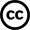 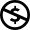 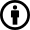 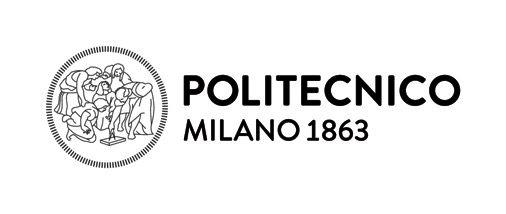 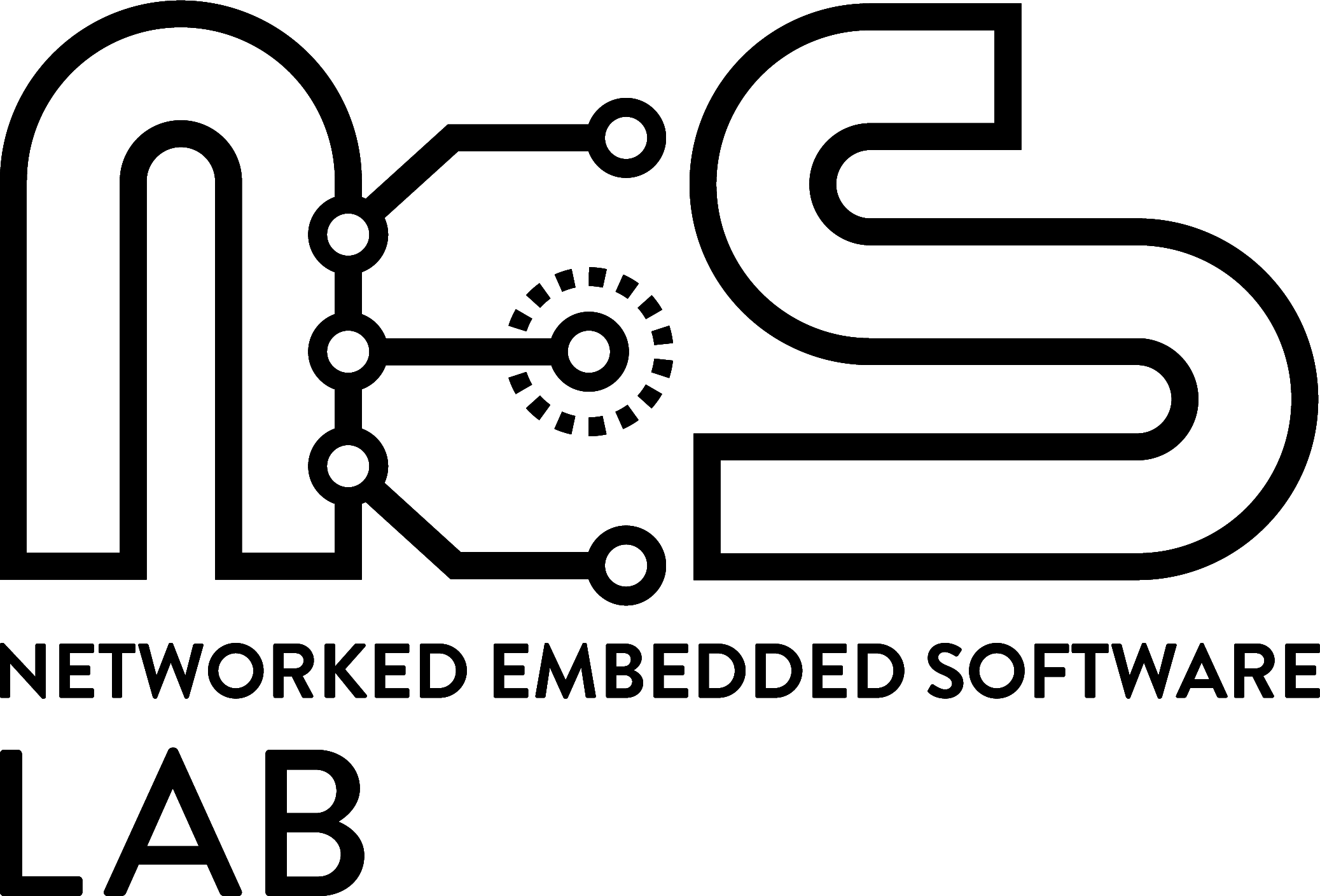 Fundamentals of IoT SoftwareMemory HandlingLuca Mottolaluca.mottola@polimi.it(version 0.1)
Memory in Embedded Systems
Tend to employ static memory allocation
Free from leaks and fragmentation
Easier to debug
IoT software has dynamic memory requirements
No over-allocation
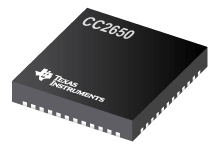 MEMB in Contiki-NG
Memory blocks are allocated in static memory
#define MEMB(name, structure, num) 

void memb_init(struct memb *m);

void *memb_alloc(struct memb *m);
char memb_free(struct memb *m, void *ptr);

int memb_inmemb(struct memb *m, void *ptr);

int memb_numfree(struct memb *m);
Allocates a memory block with given name, for a given data structure, for a given number of instances
MEMB Example
Maximum number of existing connections!
struct connection {
  int socket;
};
MEMB(connections, struct connection, 16);
struct connection* open_connection(int socket)
{
  struct connection *conn;

  conn = memb_alloc(&connections);
  if(conn == NULL) {
    return NULL;
  }
  conn->socket = socket;
  return conn;
}

void
close_connection(struct connection *conn)
{
  memb_free(&connections, conn);
}
Heap Memory in Contiki-NG
Standard malloc() and free() are available
Not necessarily optimized for resource-constrained IoT devices
HeapMem has optimized fragmentation schemes
Semantics is the same as standard heap functionality
void *heapmem_alloc(size_t size);

void *heapmem_realloc(void *ptr, size_t size);

void heapmem_free(void *ptr);
void heapmem_stats(heapmem_stats_t *stats);
Understanding Memory
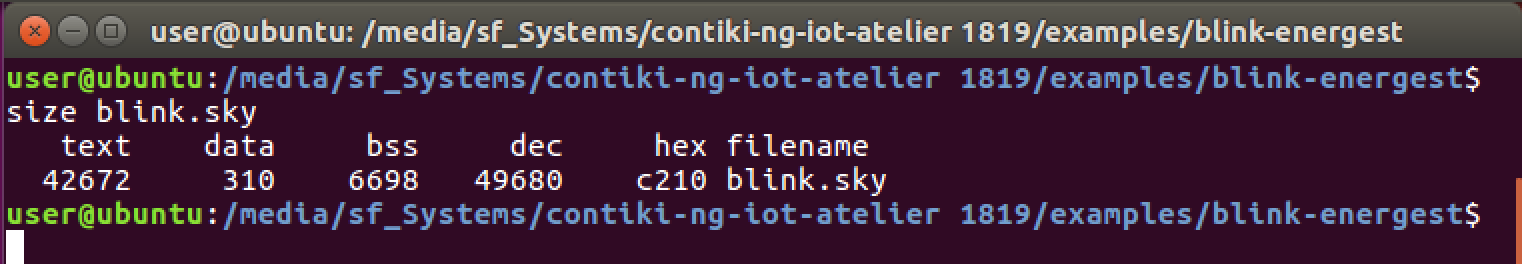 Running size on the .elf file
Code section: text
Static non-initialized memory: bss
Static initialized memory: data
Total all together: dec 
Profiling info are included in .ramprof and .flashprof
[Speaker Notes: DIRECTIONS FOR INSTRUCTORS:

- Run make NAME.flashprof or NAME.ramprof to get stats, check the stack size in the latter]
Tuning Memory
Override configuration in project-conf.h !
Packets in the link-layer queue
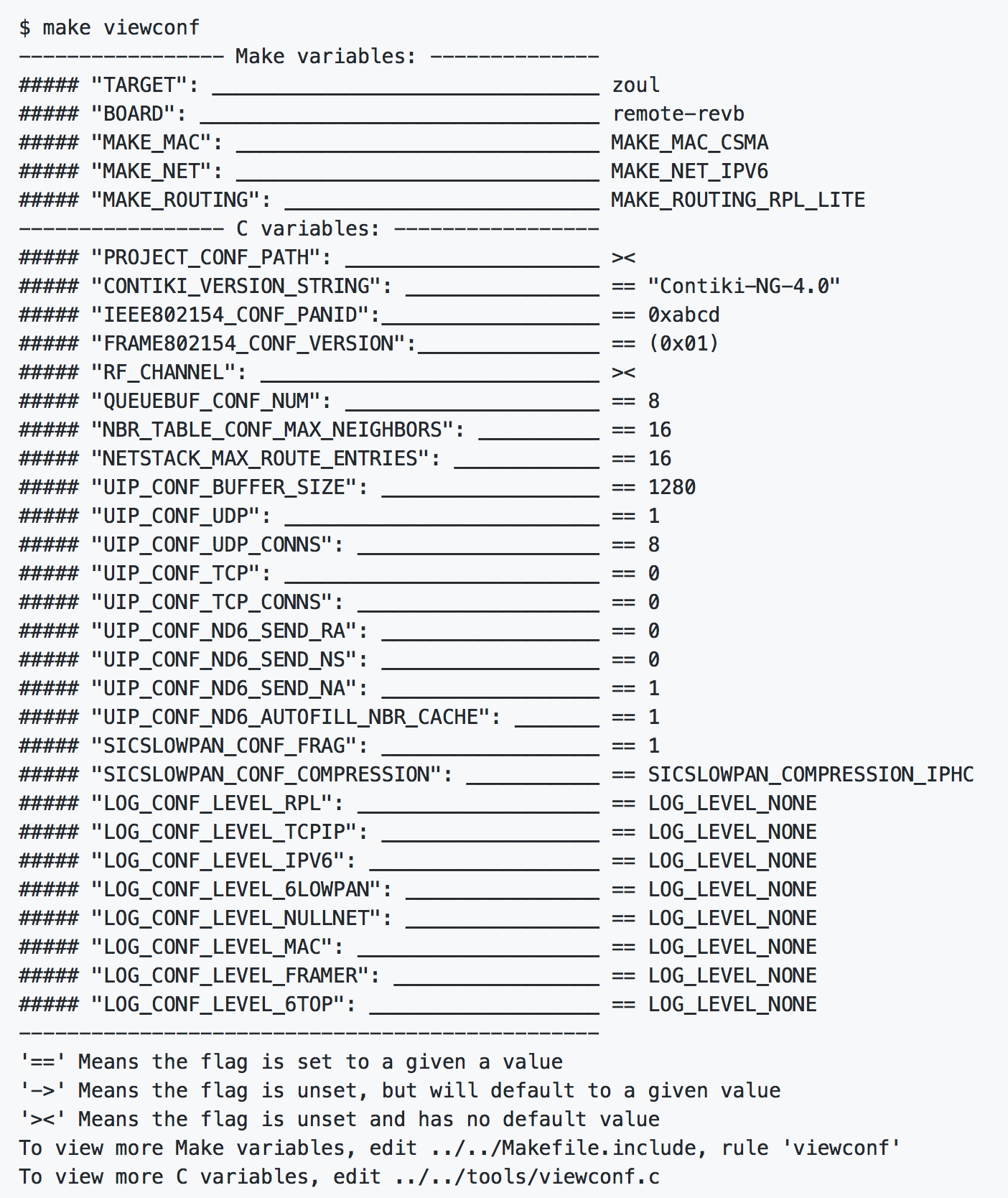 Neighbor table size
Routing table entries
IPv6 packet buffer
6LowPAN packet fragmentation